Reporte Tráfico IXP Jujuy
Fecha: Hasta 26/2/2020
Transporte IXP Jujuy – 1 Sem Dic 19 Vs 4 Sem Feb 20
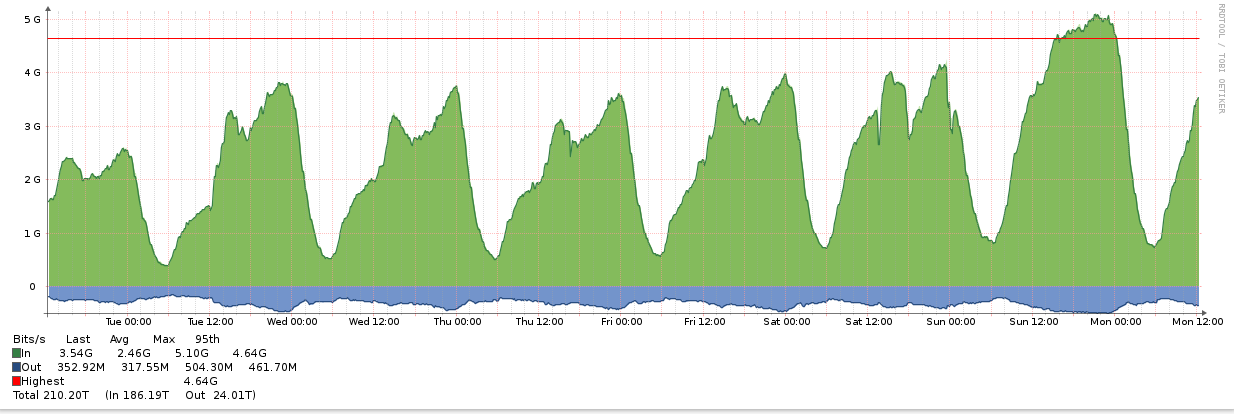 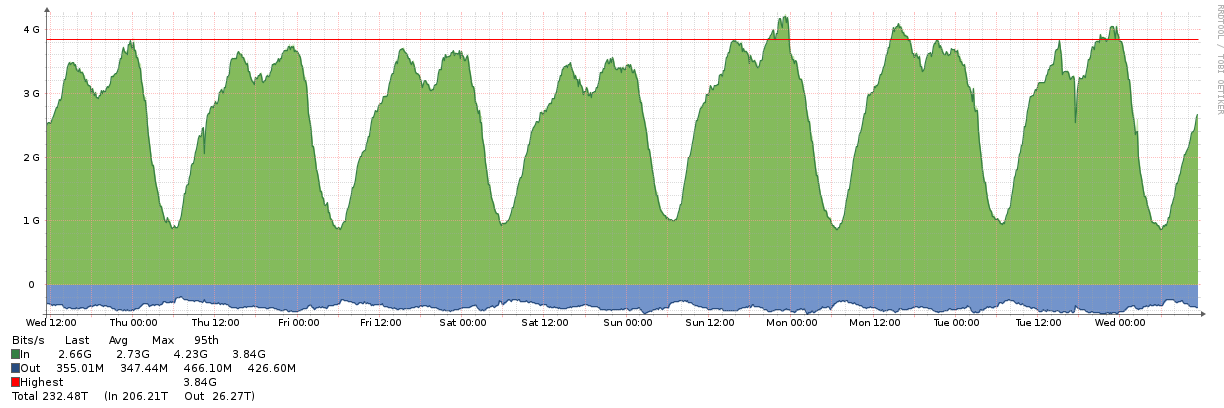 Transporte IXP Jujuy – Trimestre a Sem 38 2019 Vs Sem 8 2020
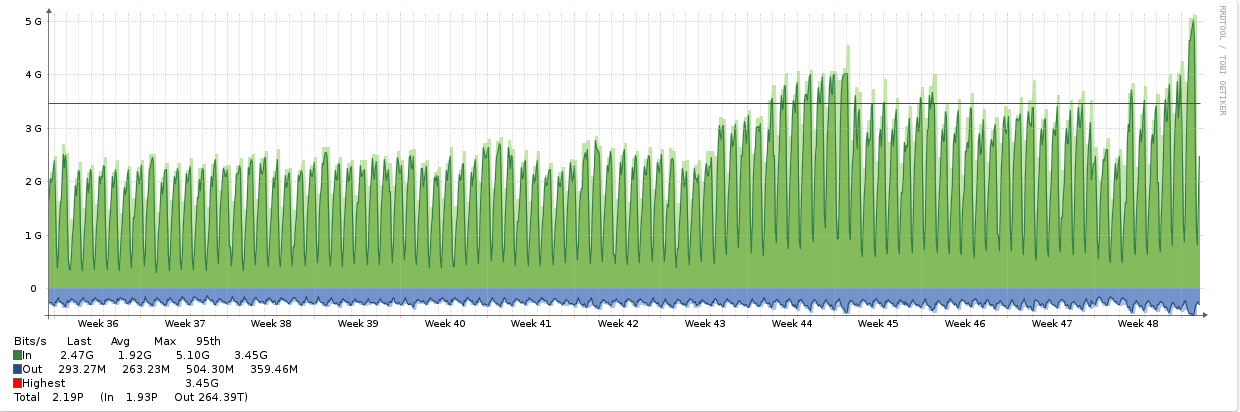 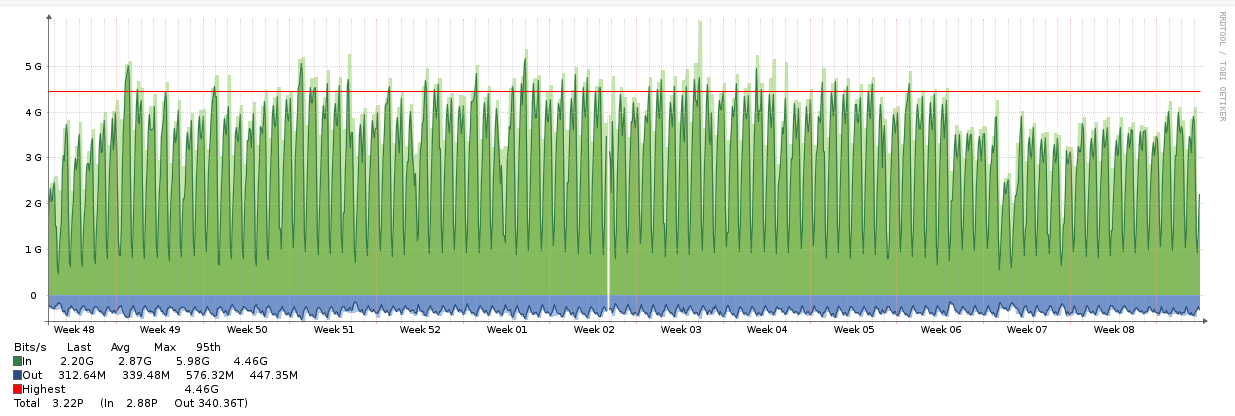 Consumos UNJU
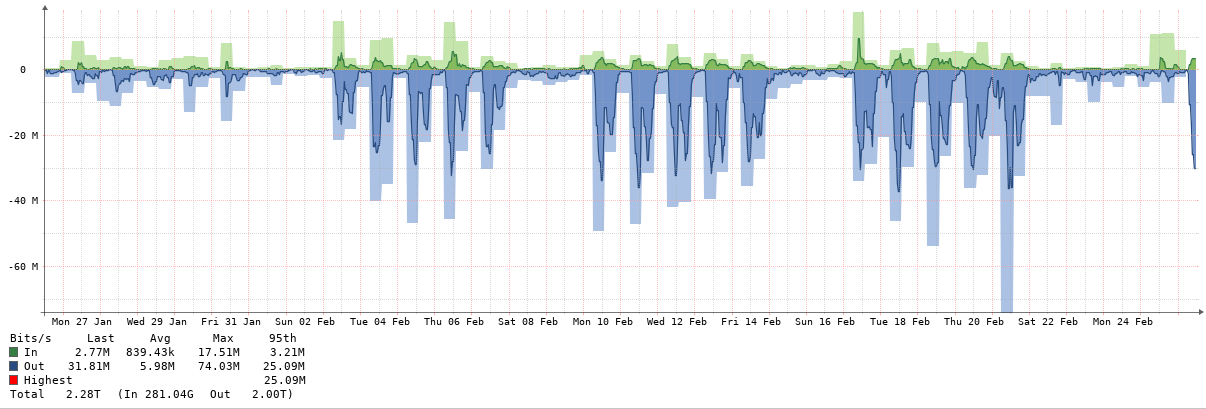 Consumos Azultel
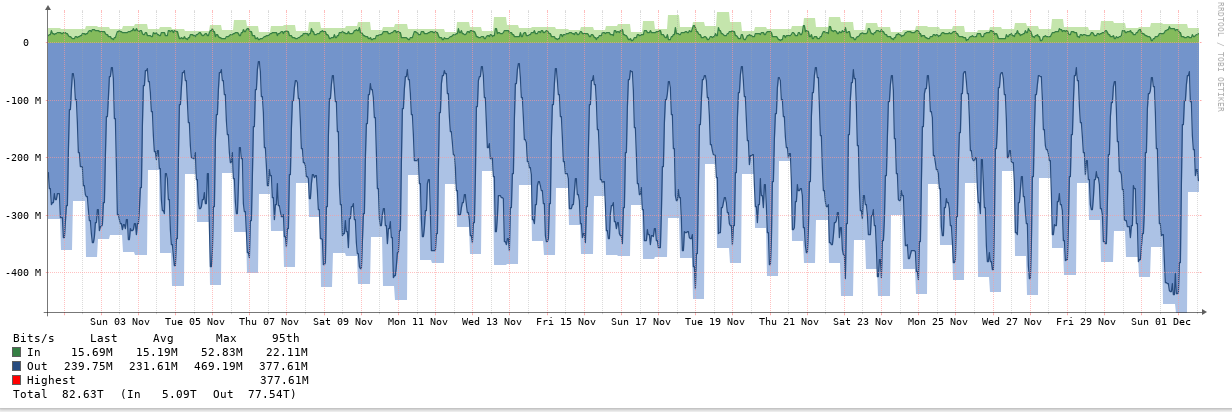 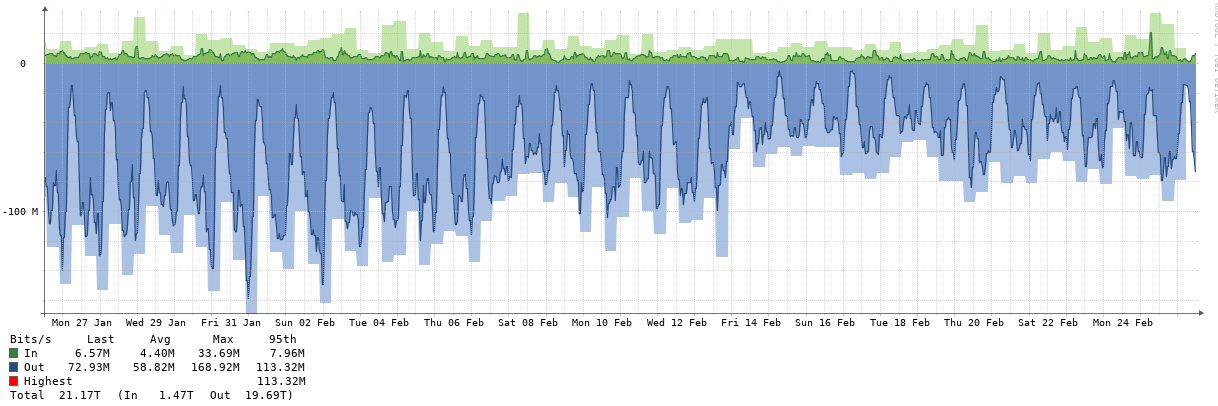 Consumos Azultel 3 meses
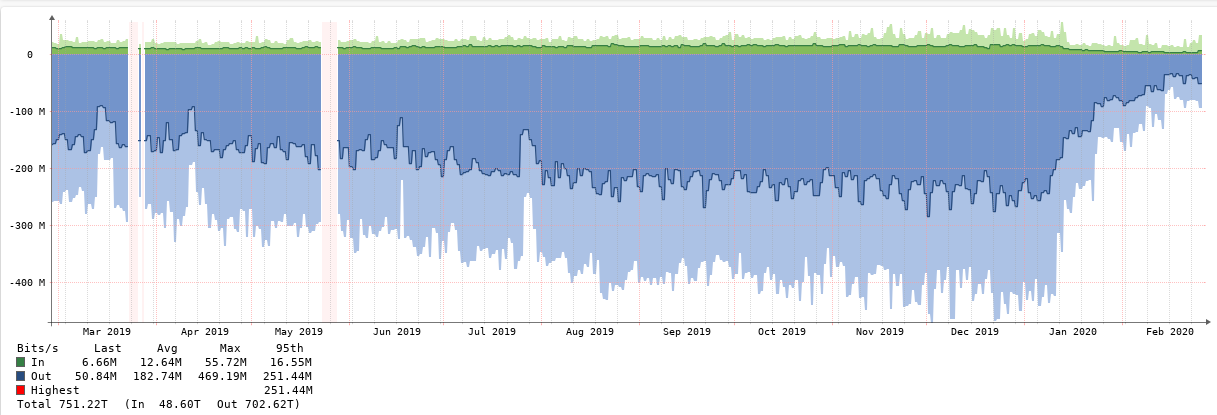 Consumos Warinet
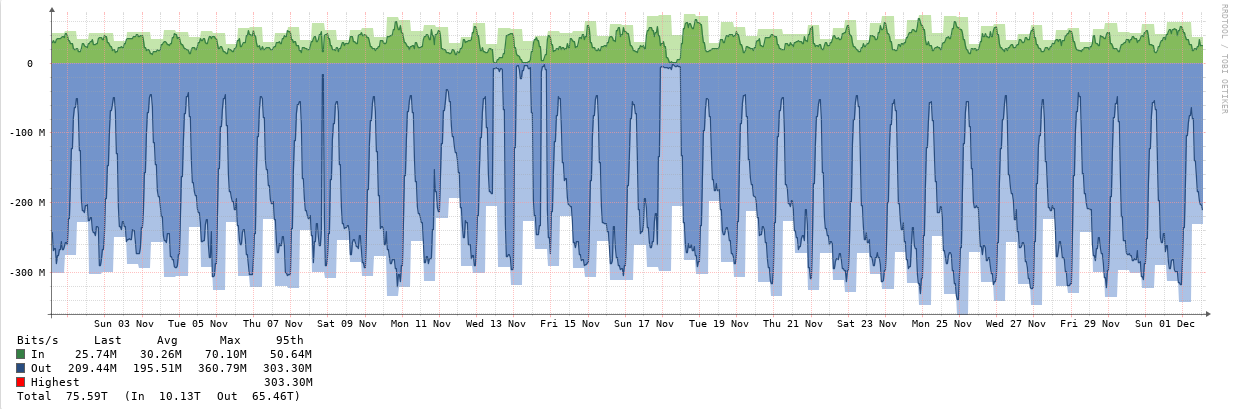 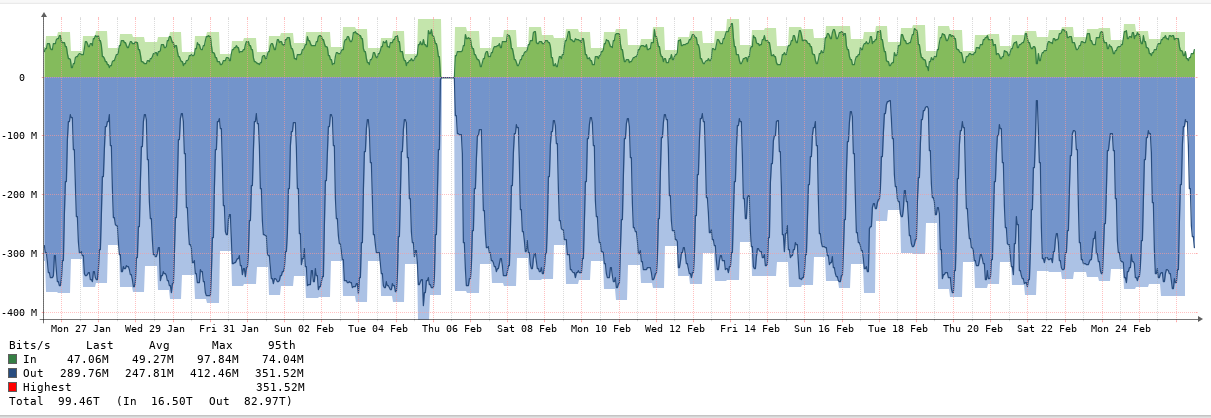 Consumos Municipalidad
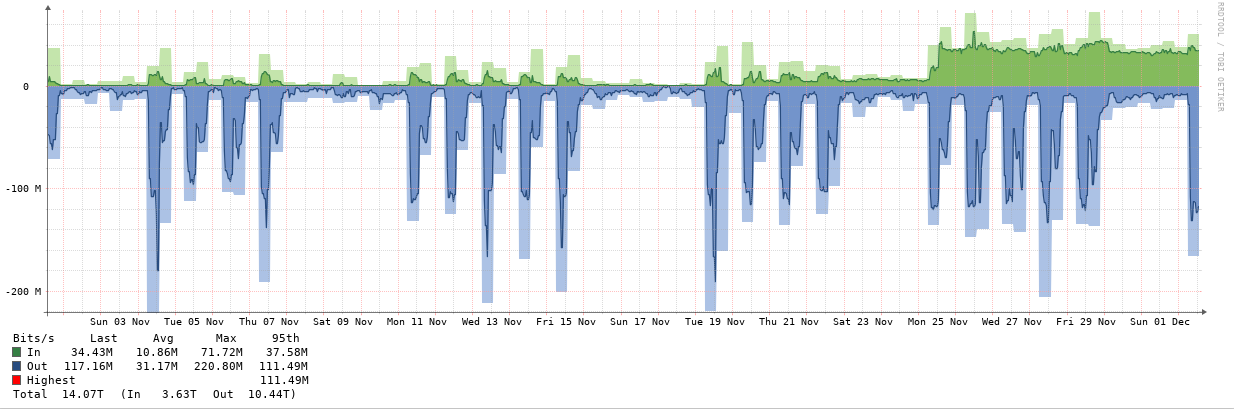 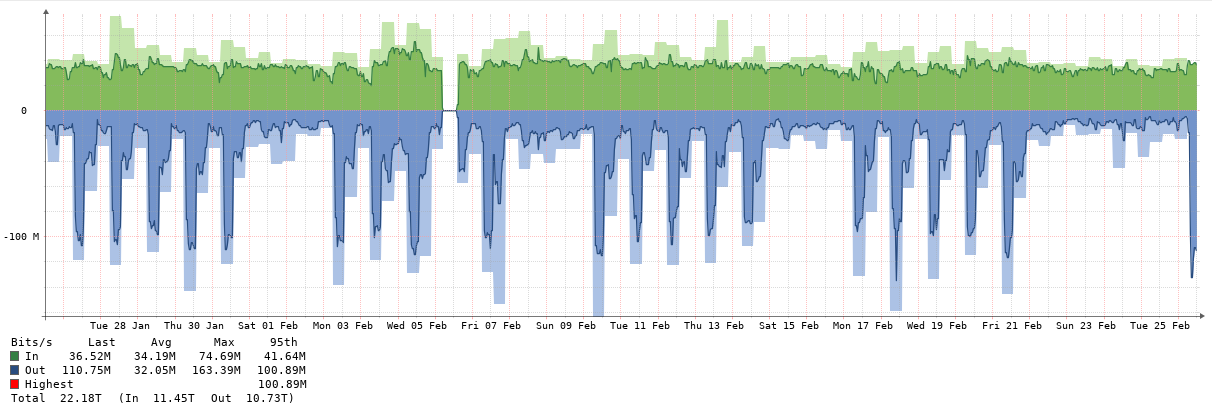 Consumos Videotel (4 puertos) – Tráfico Mensual al 2/12/2019
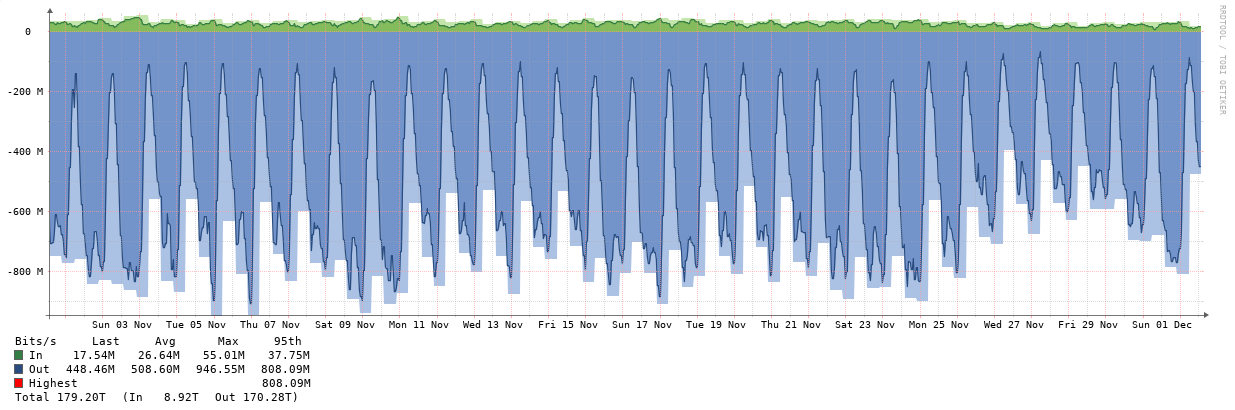 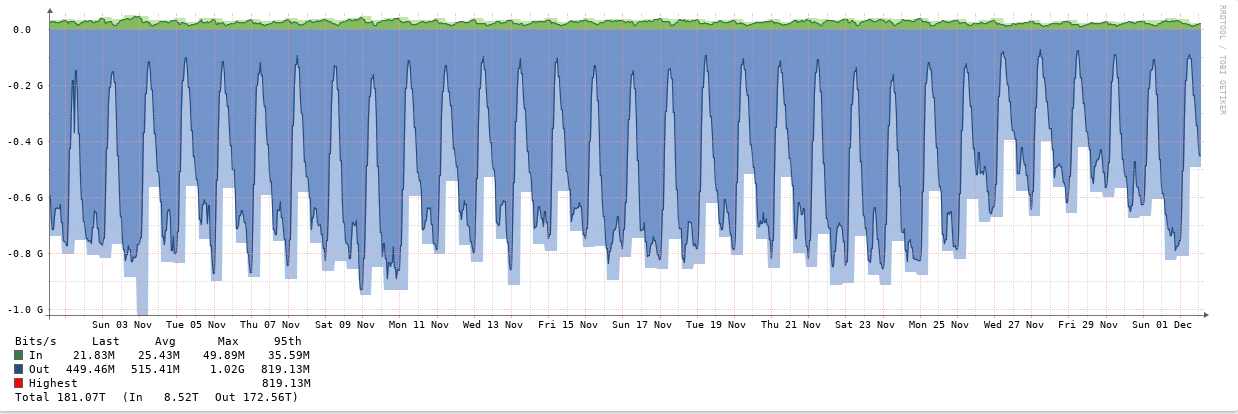 Consumos Videotel (4 puertos) – Tráfico Mensual al 2/12/2019
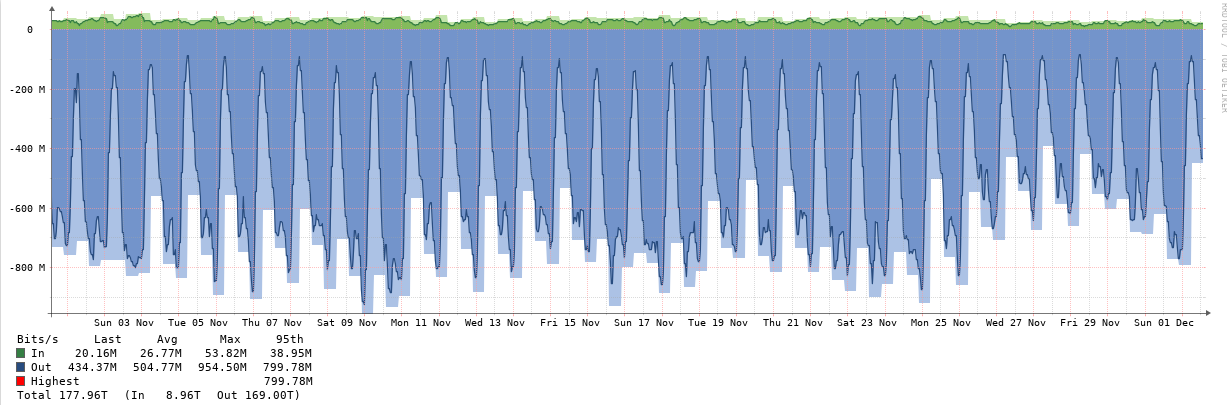 4 puertos con uso pico cercano a 800 Mb. Se debería prever nuevas conexiones futuras
Habilitación de cuarto puerto el 26/11
El último fin de semana Videotel toma 3,262 Mb pico (3,093Mb al 95%)
La primer semana de noviembre se percibe un incremento de tráfico de Facebook respecto a Octubre
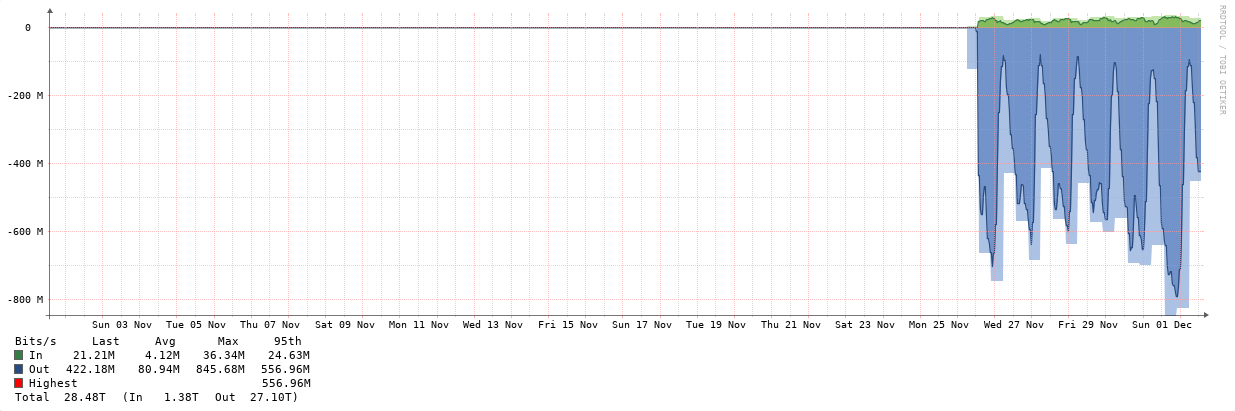 Consumos Videotel (4 puertos) – Tráfico Mensual al 26/02/2020
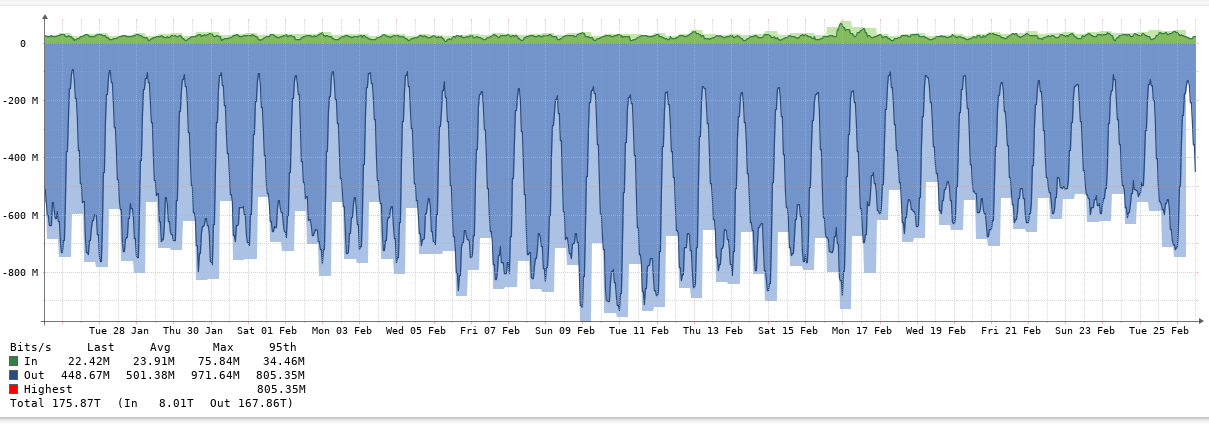 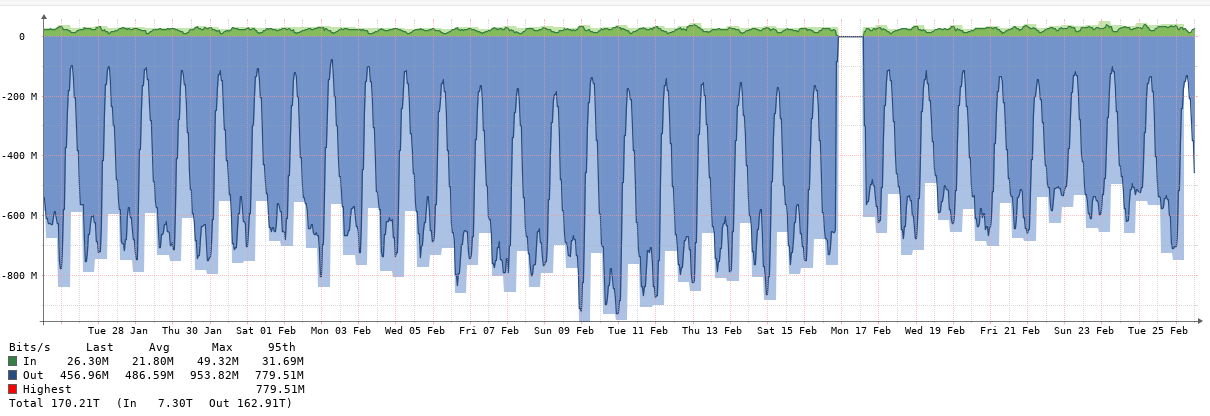 Consumos Videotel (4 puertos) – Tráfico Mensual al 26/02/2020
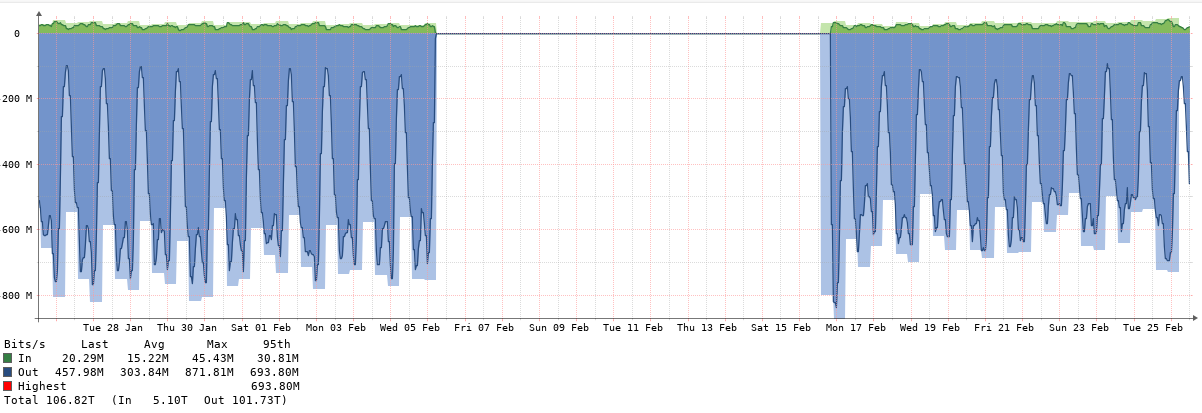 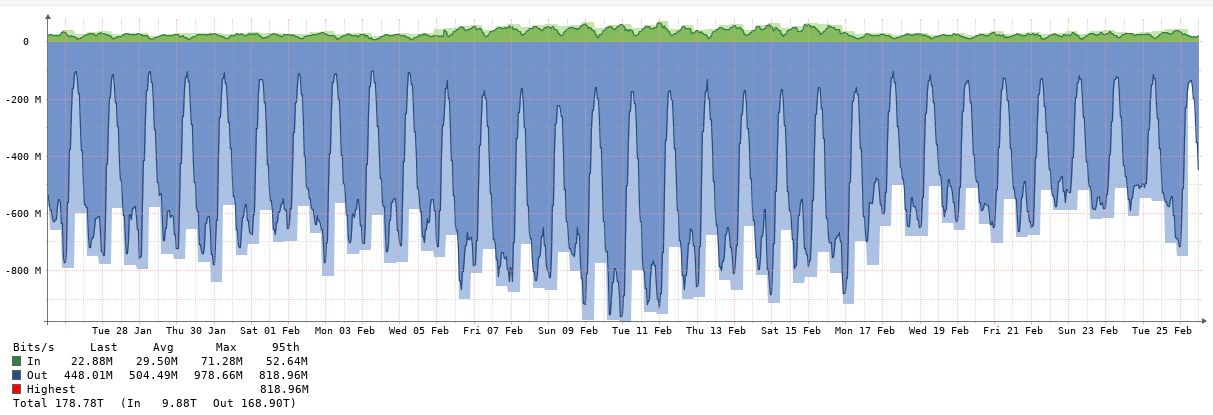 Consumos Tecnovision (4 puertos) – Tráfico Mensual al 2/12/2019
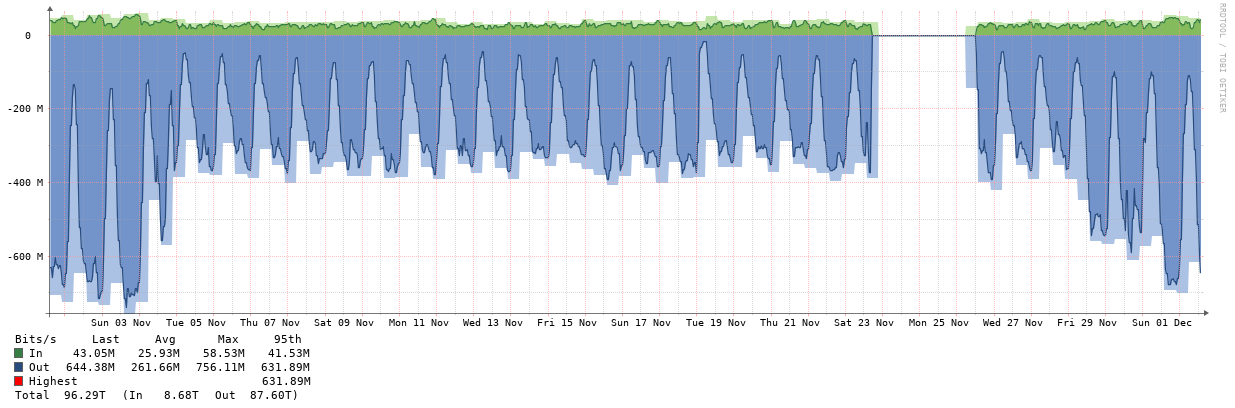 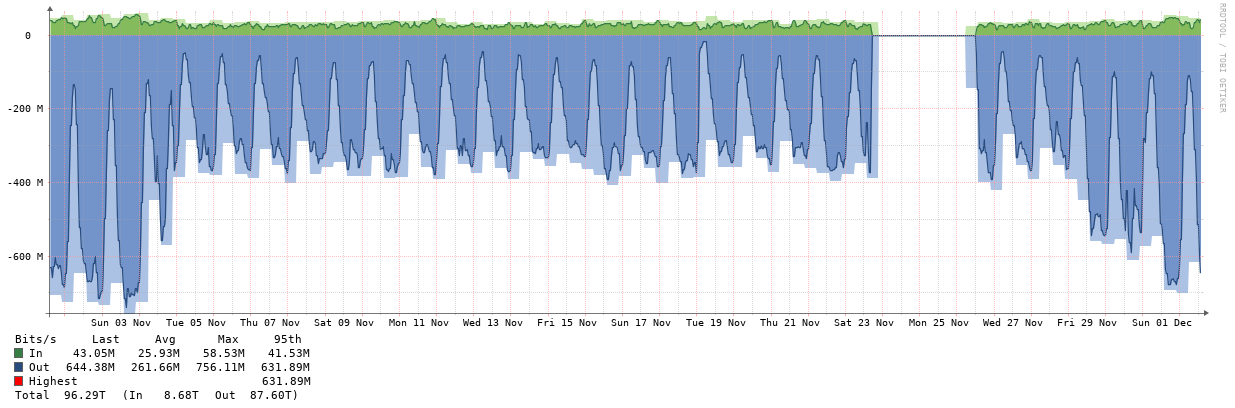 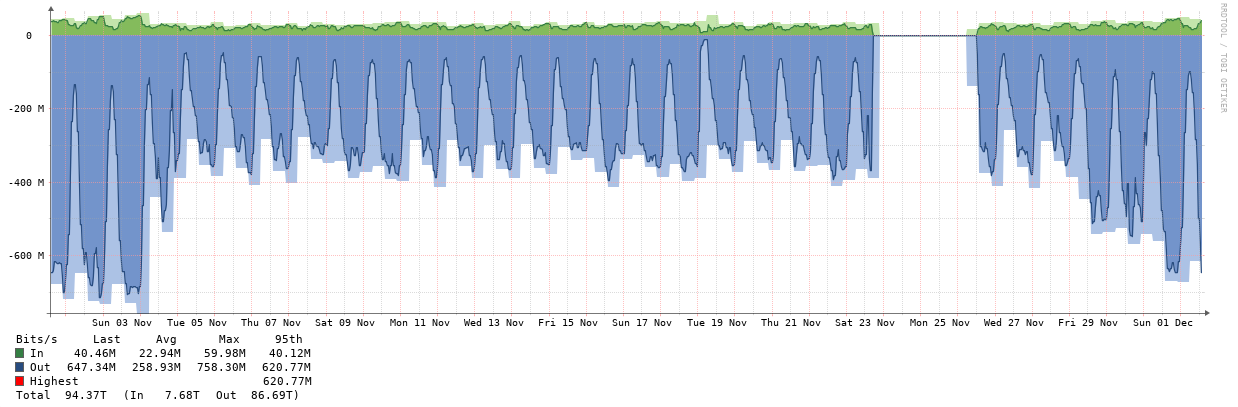 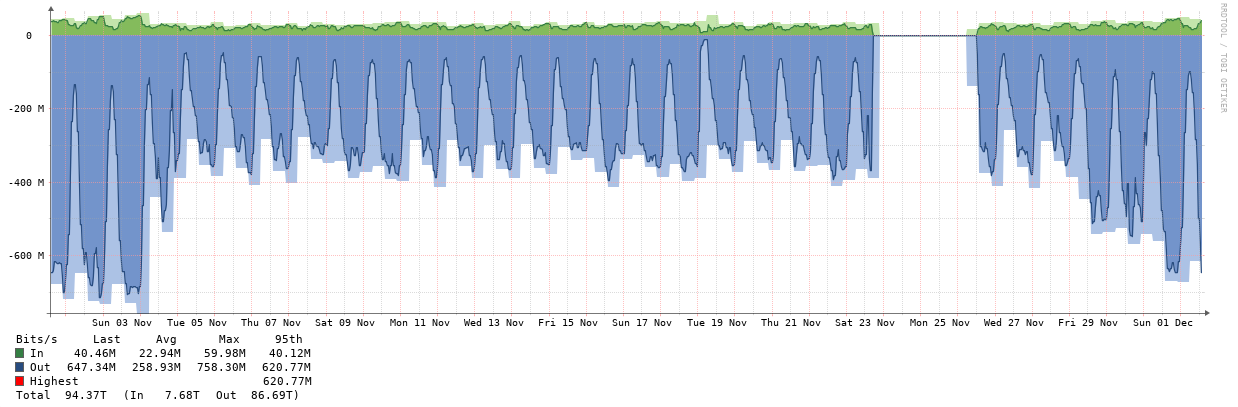 Consumos Tecnovision (4 puertos) – Tráfico Mensual al 2/12/2019
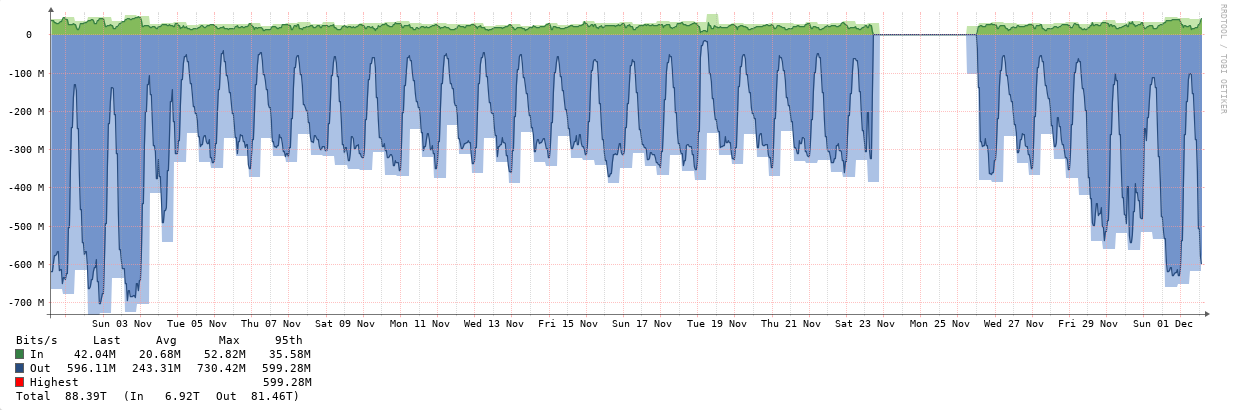 4 puertos conectados. Una vez volcado todo el tráfico, se evaluará necesidad de nuevas conexiones.
Se habilitó un puerto adicional a mediados de octubre y otros dos el 31/10
Se espera a que se estabilice el tráfico para tomar conclusiones sobre el tráfico
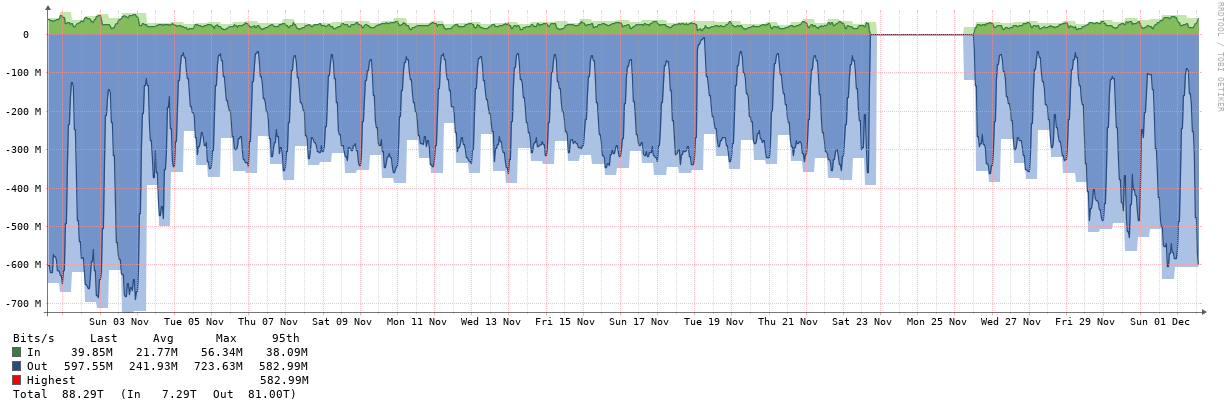 Consumos Tecnovision (4 puertos) – Tráfico Mensual al 26/02/2020
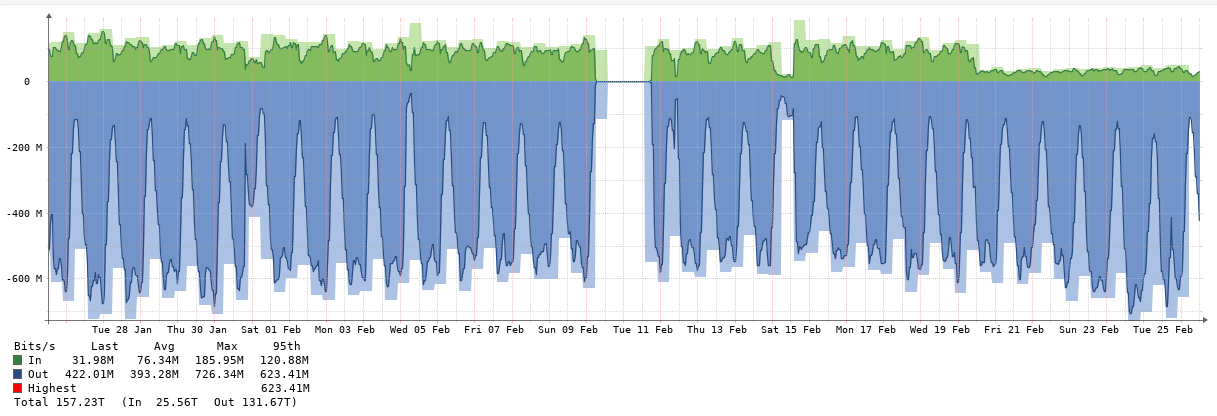 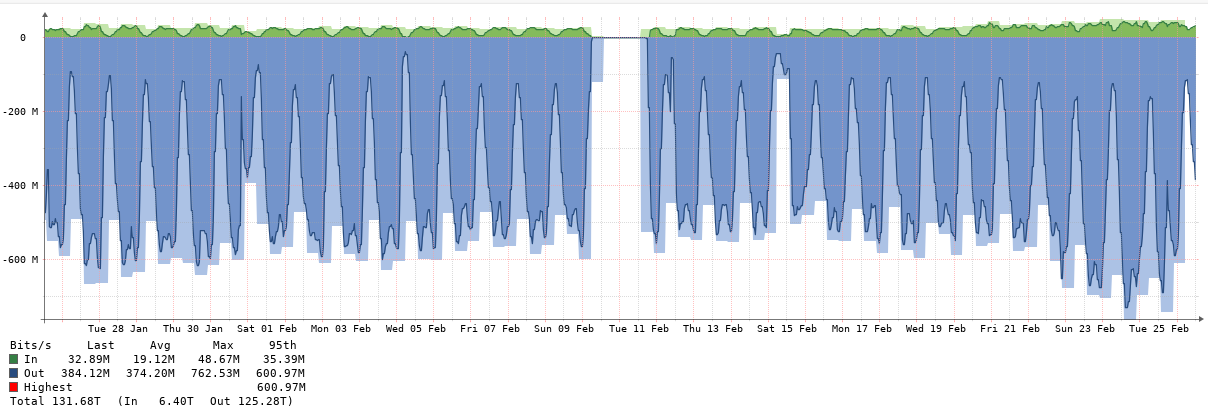 Consumos Tecnovision (4 puertos) – Tráfico Mensual al 26/02/2020
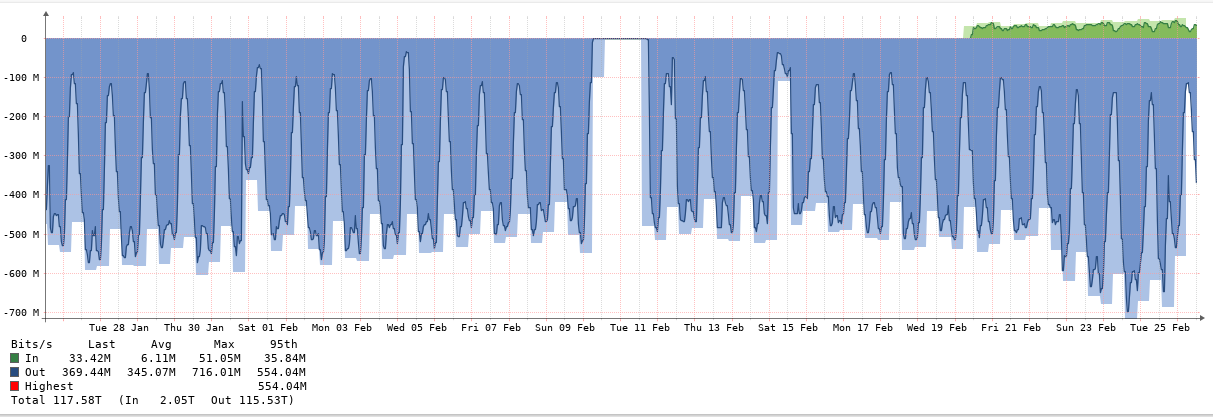 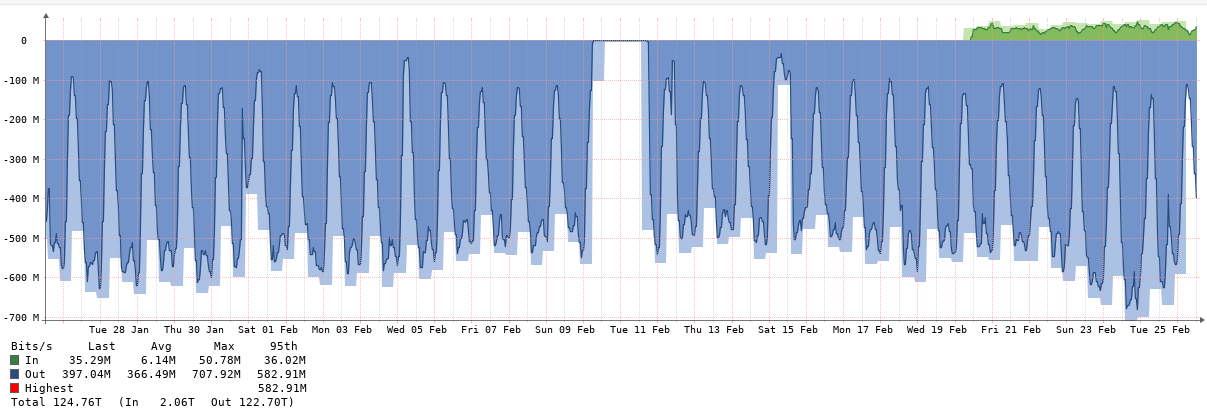